নবম-দশম শ্রেণি
বাংলা ১ম পত্র
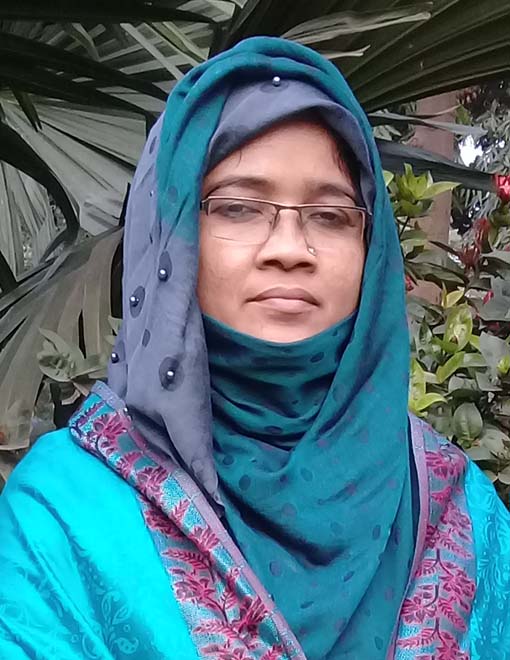 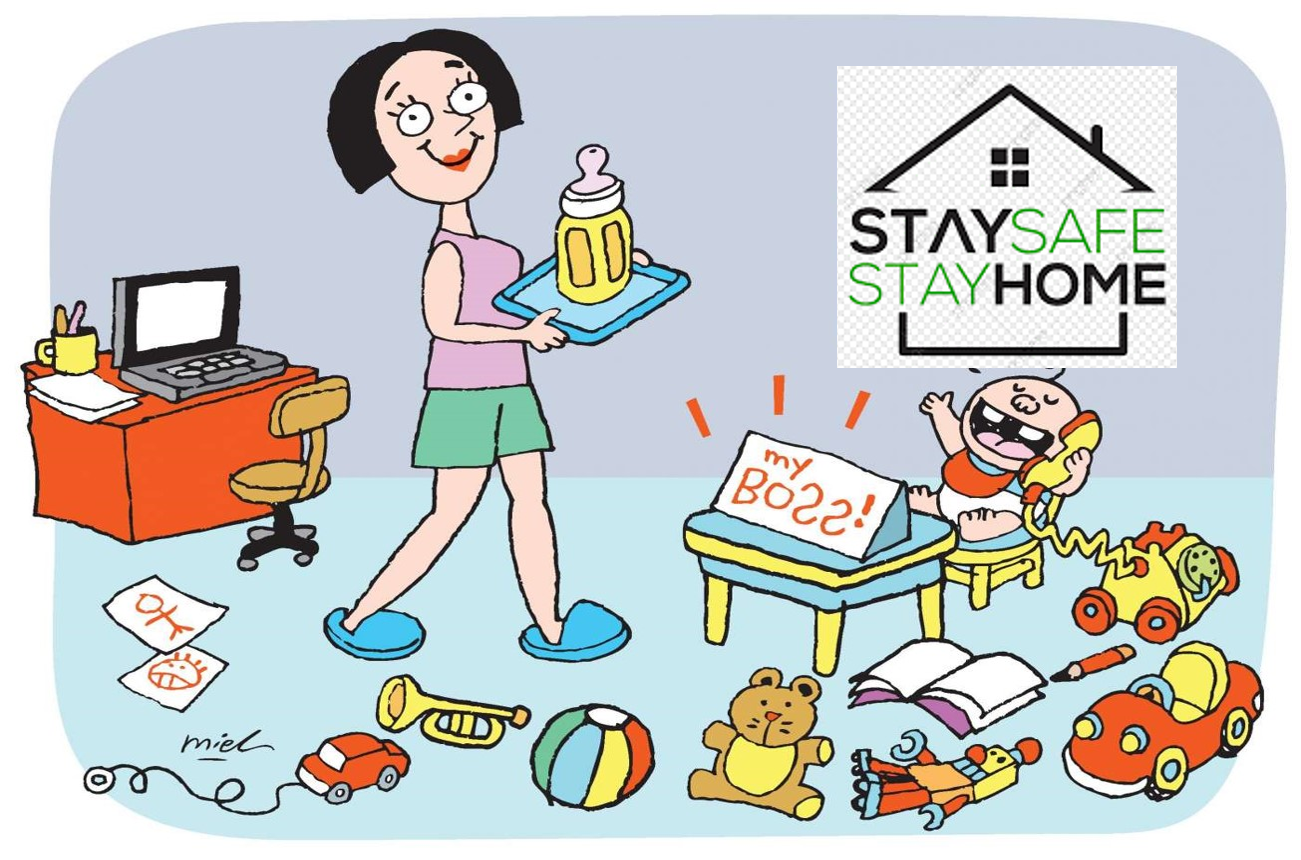 রেক্সোনা বানু
বাংলা সম্মান (এম এ)
ঘুনী মাধ্যমিক বিদ্যালয়, যশোর
স্বাগতম
ভিডিও লিংক থেকে ভিডিওটি দেখ
https://www.youtube.com/channel/UCzKUFZf1GSKjnjCG0bsh_MA?view_as=subscriber
https://www.youtube.com/watch?v=TT__fizBri8
১৯৭১ সালের মুক্তি বাহিনী -----
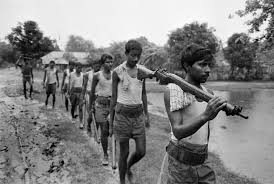 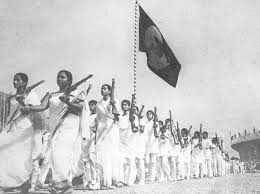 আজকের পাঠ
তোমাকে পাওয়ার জন্য হে স্বাধীনতা
শিখনফল
এই পাঠ শেষে শিক্ষার্থীরা…………
১। এই কবিতায় স্বাধিনতা যুদ্ধে কোন কোন পেশার লোক অংশগ্রহণ করেছিল তাদের নাম বলতে পারবে;
২। এই কবিতার কোন ধরণের নৃশংসতা চালিয়েছিল তা লিখতে পারবে।
১৯২৯ সালের ২৪শে অক্টোবর ঢাকায় জন্ম।
লেখাপড়া- ১৯৪৫ সালে ম্যাট্রিক, ১৯৪৭ সালে ইন্টার এবং ঢাবি থেকে স্নাতক।
পেশা-সাংবাদিকতা
পুরস্কার-বাংলা একাডেমি পুরস্কার
একুশে পদকসহ  
অসংখ্য পুরস্কার
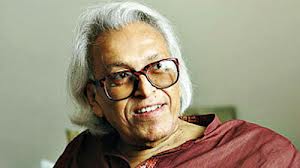 কাব্যগ্রন্থ-রৌদ্র করোটিতে,
বিধবস্ত নীলিমা,নিজ বাসভূমে
বন্দী শিবির থেকে
মৃত্যু-২০০৬ সালের ১৭ই অক্টোবর
শামসুর রাহমান
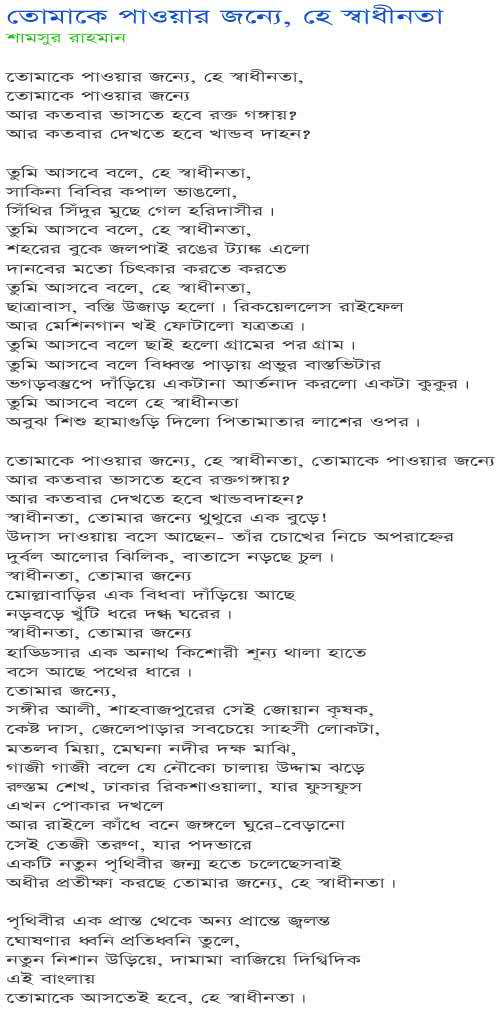 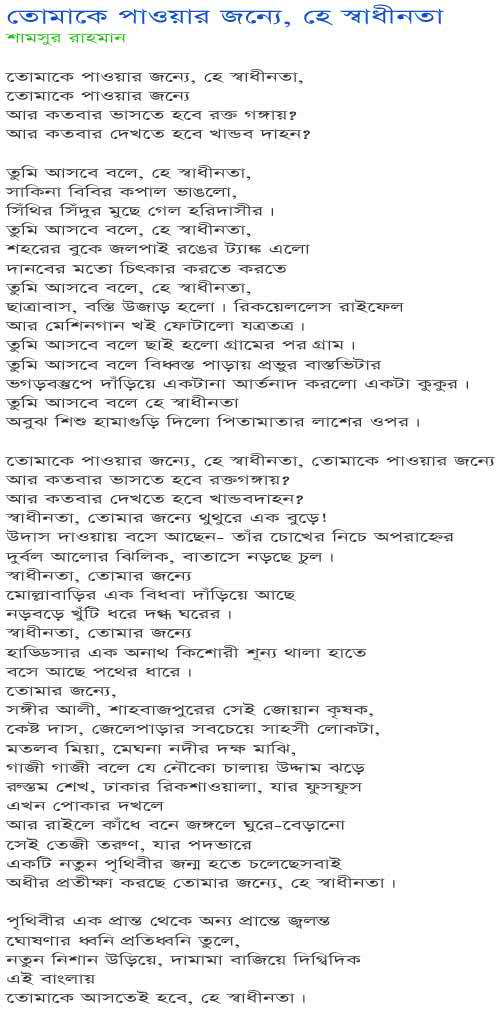 শব্দার্থ-যত্রতত্র –যেখানে সেখানেখাণ্ডবদাহন-ভীষণ অগ্নিকাণ্ডআর্তনাদ = চিৎকার করা ।
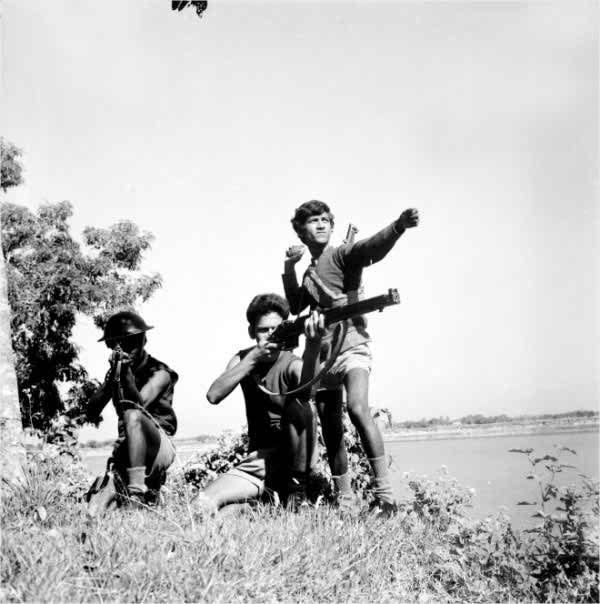 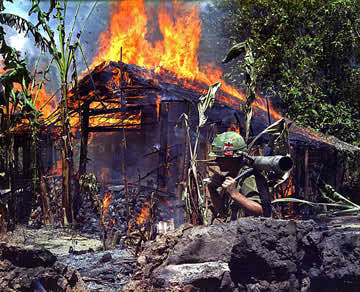 পাঠ বিশ্লেষণ
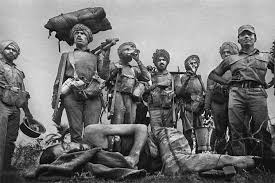 †Zvgv‡K cvIqvi R‡b¨, †n ¯^vaxbZv
†Zvgv‡K cvIqvi R‡b¨
Avi KZevi fvm‡Z n‡e i³M½vq ?
Avi KZevi †`L‡Z n‡e LvÊe`vnb ?
খাণ্ডব দাহন বলতে  খাণ্ডব বনের ভীষণ অগ্নিকাণ্ডকে বোঝানো হয়েছে ।
কেননা ১৯৭১ সালে পাক-হানাদার বাহিনী নিরীহ বাঙালীর ওপর যে হত্যাযজ্ঞ চালিয়েছিল ,বাড়িঘরে আগুন দিয়েছিল  সেই
নির্মম-নিষ্ঠুর ঘটনা বোঝানো হয়েছে ।মুক্তিযুদ্ধে পাকসেনারা গ্রামের পর গ্রাম আগুনে পুড়িয়ে দেয় । তাদের সেই  নিষ্ঠুরতা –নির্মমতা থেকে ছাত্রাবাস,শহরের লোকালয়,বস্তিও রেহাই পাইনি ।
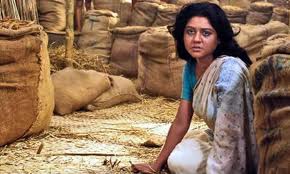 Zzwg Avm‡e e‡j, †n ¯^vaxbZv,
mvwKbv wewei Kcvj fvOj,
wmuw_i wmu`yi gy‡Q †Mj nwi`vmxi|
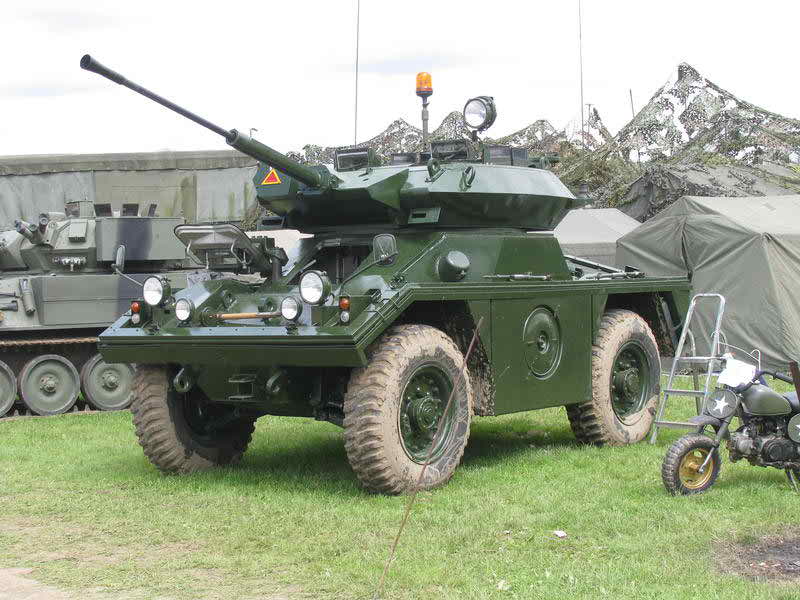 Zzwg Avm‡e e‡j, †n ¯^vaxbZv,
kn‡ii ey‡K RjcvB i‡Oi U¨v¼ G‡jv
`vb‡ei g‡Zv wPrKvi Ki‡Z Ki‡Z
Zzwg Avm‡e e‡j, †n ¯^vaxbZv,
QvÎvevm, ew¯— DRvo n‡jv| wiK‡qj‡jm ivB‡dj
Avi †gwkbMvb LB †dvUvj hÎZÎ|
জলপাই রঙের ট্যাঙ্ক  হিংস্র দানবের মতো মানুষের প্রাণ কেড়ে নেয় বলে কবি তাকে দানব বলেছেন ।
কারণ মুক্তিযুদ্ধের সময় পাকিস্তানি হানাদার বাহিনী ট্যাঙ্কসহ অজস্র মরনাস্ত্র নিয়ে আসে স্বাধীনতা কামী 
নিরীহ বাঙালিদের নিশ্চিহ্ন করে দিতে ।দানবের মতো সে মরনাস্ত্রগুলো দিয়ে নিরীহ বাঙালিকে নির্বিচারে 
হত্যা করেছে  ,হিংস্র দানব তুল্য জলপাই রঙের ট্যাঙ্ক অসংখ্য বাঙালির প্রাণ নিষঠুর ভাবে কেড়ে নিয়েছে ।
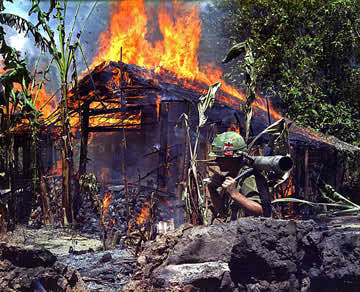 Zzwg Avm‡e e‡j QvB n‡jv MÖv‡gi ci MÖvg|
Zzwg Avm‡e e‡j weaŸ¯— cvovq cÖfzi ev¯‘wfUvi
fগ্ন¯—~‡c `uvwo‡q GKUvbv AvZ©bv` Kij GKUv KzKzi|
Zzwg Avm‡e e‡j, †n ¯^vaxbZv,
AeyS wkï nvgv¸wo w`j wcZv-gvZvi jv‡ki Dci|
†Zvgv‡K cvIqvi R‡b¨, †n ¯^vaxbZv, †Zvgv‡K cvIqvi R‡b¨
Avi KZevi fvm‡Z n‡e i³M½vq ?
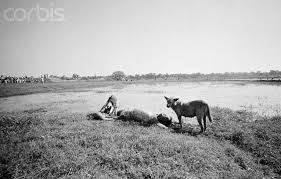 স্বাধীনতা ,তোমার জন্যে থুত্থুড়ে এক বুড়োউদাস দাওয়ায় বসে আছেন –তাঁর চোখের নিচে অপরাহ্নের
দুর্বল আলোর ঝিলিক,বাতাসে নড়ছে চুল। 
স্বাধীনতা,তোমার জন্যে
মোল্লাবাড়ির এক বিধবা দাঁড়িয়ে আছে
নড়বড়ে খুঁটি ধরে দগ্ধ ঘরের ।
তোমার জন্যে,সগীর আলী, শাহবাজপুরের সেই জোয়ান কৃষক,কেষ্ট দাস, জেলেপাড়ার সবচেয়ে সাহসী লোকটা,মতলব মিয়া, মেঘনা নদীর দক্ষ মাঝি,গাজী গাজী ব’লে নৌকা চালায় উদ্দান ঝডেরুস্তম শেখ, ঢাকার রিকশাওয়ালা, যার ফুসফুসএখন পোকার দখলেআর রাইফেল কাঁধে বনে জঙ্গলে ঘুরে বেড়ানোসেই তেজী তরুণ যার পদভারেএকটি নতুন পৃথিবীর জন্ম হ’তে চলেছে –
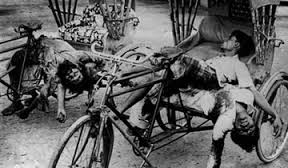 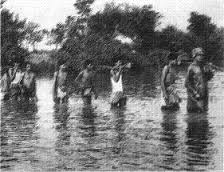 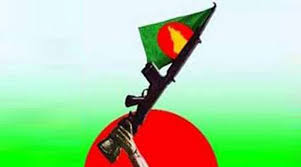 পৃথিবীর এক প্রান্ত থেকে অন্য প্রান্তে জ্বলন্তঘোষণার ধ্বনিপ্রতিধ্বনি তুলে,নতুন নিশান উড়িয়ে, দামামা বাজিয়ে দিগ্বিদিকএই বাংলায়তোমাকে আসতেই হবে, হে স্বাধীনতা।
এসো কাজ করি
জলপাই রঙ্গের ট্যাংক কে কবি দানব বলেছেন কেন ?
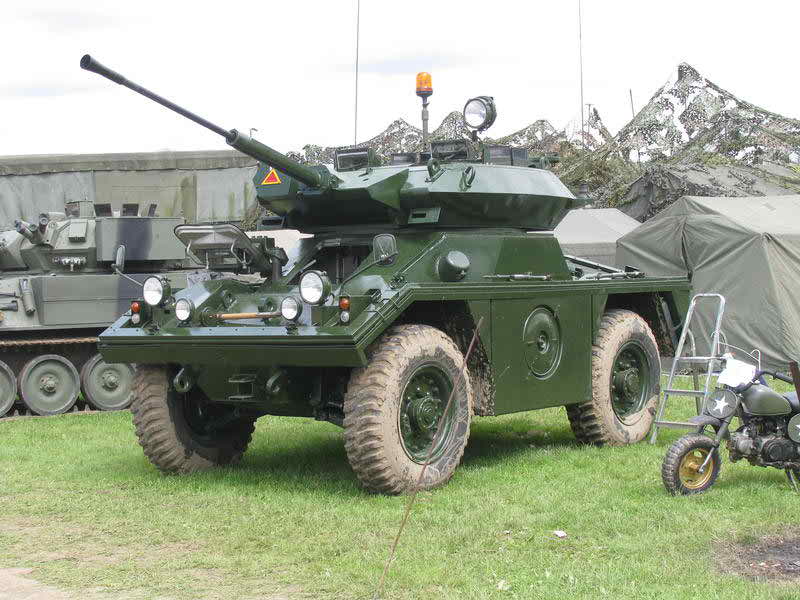 মূলবক্তব্য
হে স্বাধীনতা তোমাকে পাওয়ার জন্যে” শীর্ষক কবিতাটি শামসুর রাহমানের ‘শ্রেষ্ঠ কবিতা’ নামক কাব্যগ্রন্থ থেকে নেওয়া হয়েছে। কবিতাটি কবির ‘বন্দিশিবির থেকে’ নামক কাব্যগ্রন্থের অন্তর্ভুক্ত।বাংলাদেশের স্বাধীনতার পেক্ষাপটে লেখা অত্যন্ত গুরুত্বপূর্ণ একটি কবিতা। কবি শামসুর রহমান এই কবিতাটি তে স্বাধীনতা যে একটি মৌলিক অধিকার এবং পরাধীন বাংলাদেশ বাসী তাদের এই মৌলিক অধিকারের জন্য যে কিভাবে প্রতীক্ষারত তাহার বর্ণনা তুলে ধরেছেন। স্বাধীনতার আকাঙ্ক্ষা ও আশা এবং জাতির আত্ম বলিদান এর কথা ছন্দের মধ্যে ফুটে উঠেছে অত্যন্ত স্পষ্ট ভাবে।স্বাধীনতা পাওয়ার জন্য মানুষ কিভাবে তাদের আপনজনকে হারিয়েছে এবং কিভাবে তারা অপদস্থ হয়েছে তার একটি বর্ণনা এ কবিতা থেকে পাওয়া যায়। ১৯৭১ এর মুক্তিযুদ্ধের সময় বাংলাদেশ বাসী দেখেছি তাদের ইতিহাসের সবচেয়ে ভয়ঙ্কর দিন। শহরের পর শহর গ্রামের পর গ্রাম ধ্বংসস্তূপে পরিণত হয়েছে। পাকিস্তানি সৈন্যরা চালিয়েছে হত্যাযজ্ঞ। চারিদিকে বয়েছে রক্তের গঙ্গা। প্রাণ দিয়েছে শত সহস্র মানুষ।
বাংলাদেশের স্বাধীনতা সংগ্রামে সাকিনা বিবির মতো গ্রামীণ নারীর সহায়-সম্বল বিসর্জিত হয়েছে, হরিদাসী হয়েছে স্বামী হারা নবজাতক হারিয়েছে মা-বাবাকে। ছাত্ররা হত্যা হয়েছে ছাত্রাবাসে শহরে চলছে গণহত্যা পুড়িয়ে দেওয়া হয়েছে গ্রাম লোকালয়ে।
মানুষ প্রতিবাদ করেছে তা নয় পশুপাখিরাও শামিল হয়েছে এই প্রতিবাদে। আর্তনাদ করেছে কুকুরও। মুক্তিযুদ্ধে শ্রমিক থেকে শুরু করে, সাধারণ মানুষ সব শ্রেণীর মানুষ ঝাঁপিয়ে পড়েছেন দিয়েছেন আত্মত্যাগ।স্বাধীনতার স্বাদ পাওয়ার জন্য মানুষ উঠে দাঁড়িয়েছে তার সমস্ত প্রাণ দিয়ে স্বৈরাচারের বিরুদ্ধে, বৈদেশিক শাসনের বিরুদ্ধে।মানুষের স্বাধীনতা সংগ্রামে যোগদান কবির মনে আশার আলো জাগিয়েছে তাই কবির দৃঢ় বিশ্বাস যে তাদের এই আত্ম বলিদান এবং আত্মত্যাগ কখনোই বৃথা যাবে না। স্বাধীনতা আসবেই অবশ্যই আসবে। একদিন বাঙালি তার স্বাধীনতা ছিনিয়ে নিবেই।মুক্তিযুদ্ধে শ্রমিক, কৃষক, জেলে, রিক্শাওয়ালা প্রমুখ সাধারণ মানুষ আত্মত্যাগ করে। দগ্ধ হওয়া লোকালয় প্রবীণ বাঙালির আলোকিত চোখে চেয়ে থাকে। সেইসঙ্গে নবীন রক্তে প্রাণস্পন্দন ও আশা জেগে থাকতে দেখে কবি মুক্তিযুদ্ধ চলাকালে দৃঢ়তার সঙ্গে উচ্চারণ করেন- এত আত্মত্যাগ যার উদ্দেশ্যে সেই স্বাধীনতাকে বাঙালি একদিন ছিনিয়ে আনবেই।
মূল্যায়ন –
পোকার দখলে কার ফুসফুস ?
কার সিঁথির সিঁদুর মুছে গেল ?
অনাথ কিশোরীর থালা শুন্য কেন ?
বাড়ির কাজ
তোমাকে পাওয়ার জন্য হে স্বাধীনতা’ কবিতার মূল বক্তব্য লিখে আনবে।
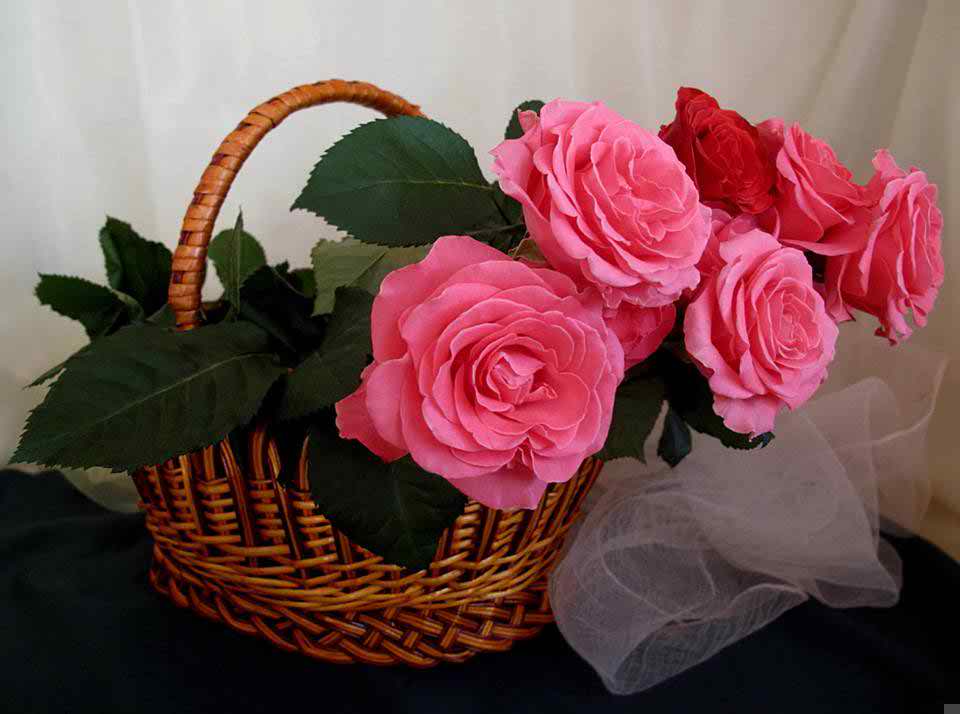 ধন্যবাদ
ধন্যবাদ